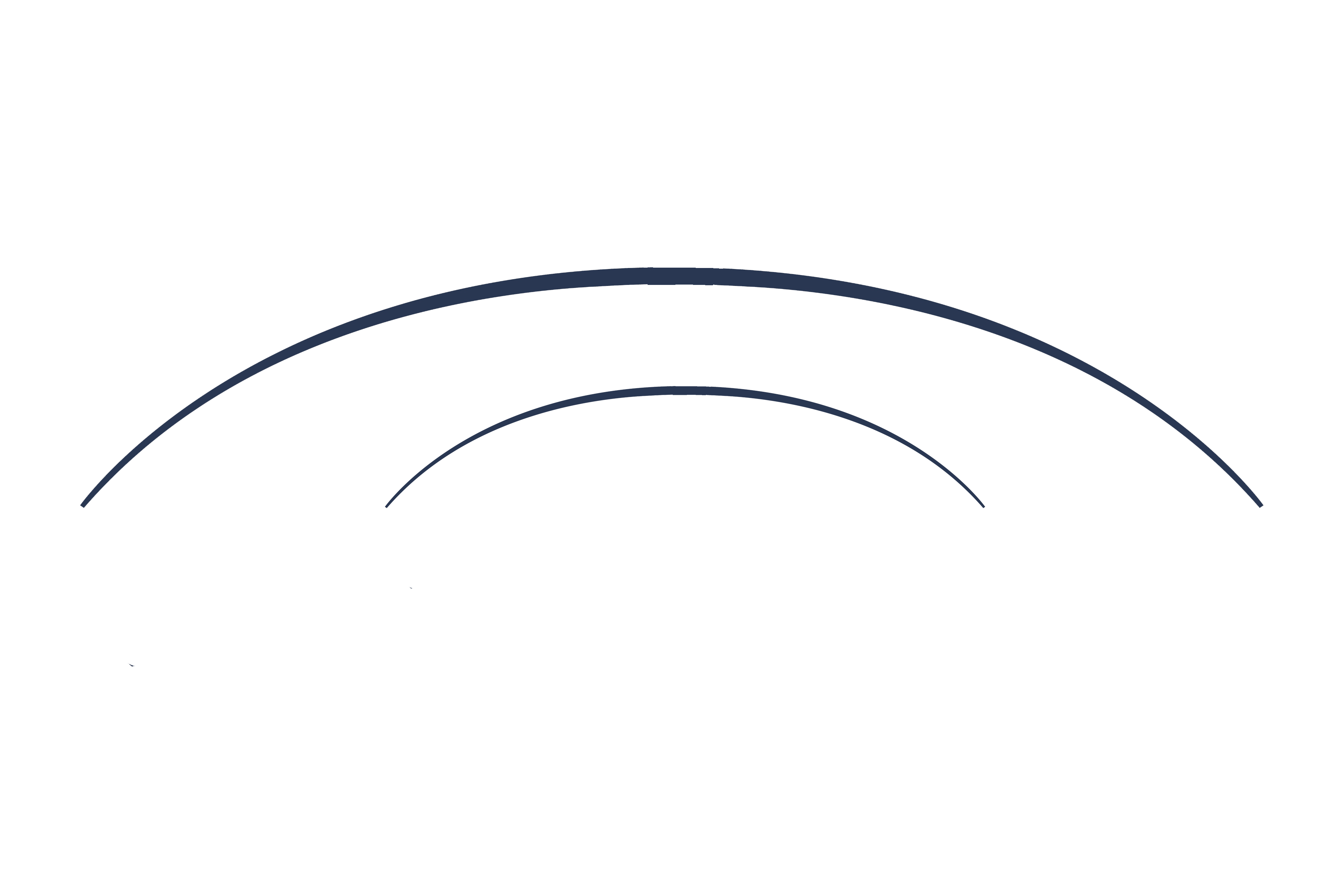 The S-Network Global Benchmarking System
SMART BETA IN THE FACE
OF FEE COMPRESSION – 
PRESENTATION TO NYC QWAFAFEW – March 28, 2017
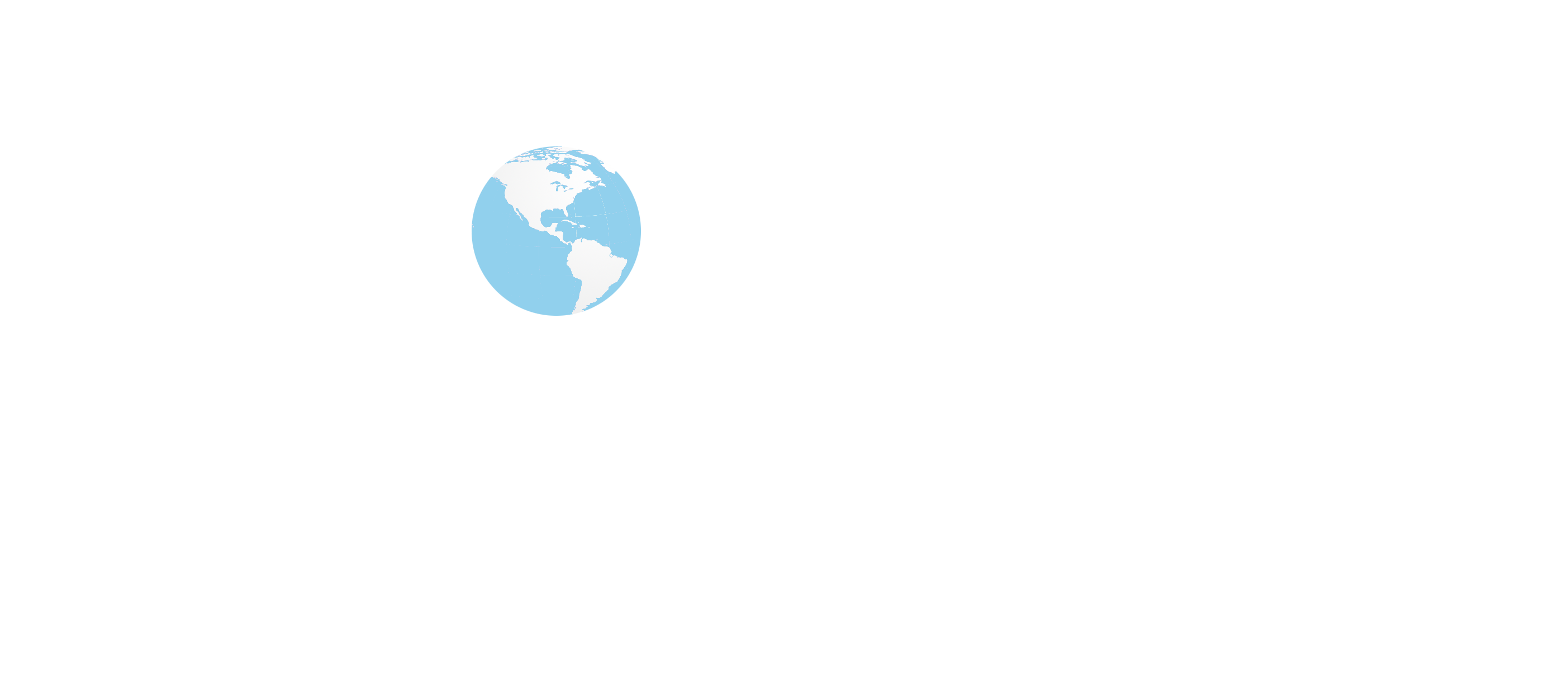 NEXT
© 2016 S-Network Global Indexes, 267 Fifth Avenue, New York, NY 10016.
The Performance Challenge
Track Record of Actively Managed Funds

Fee Compression

Expansion of ETF Market

The Advent of Smart Beta
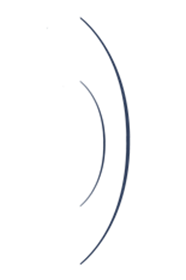 INCREASING MARKET PRESSURES TO DELIVER PERFORMANCE AT LOWER COSTS
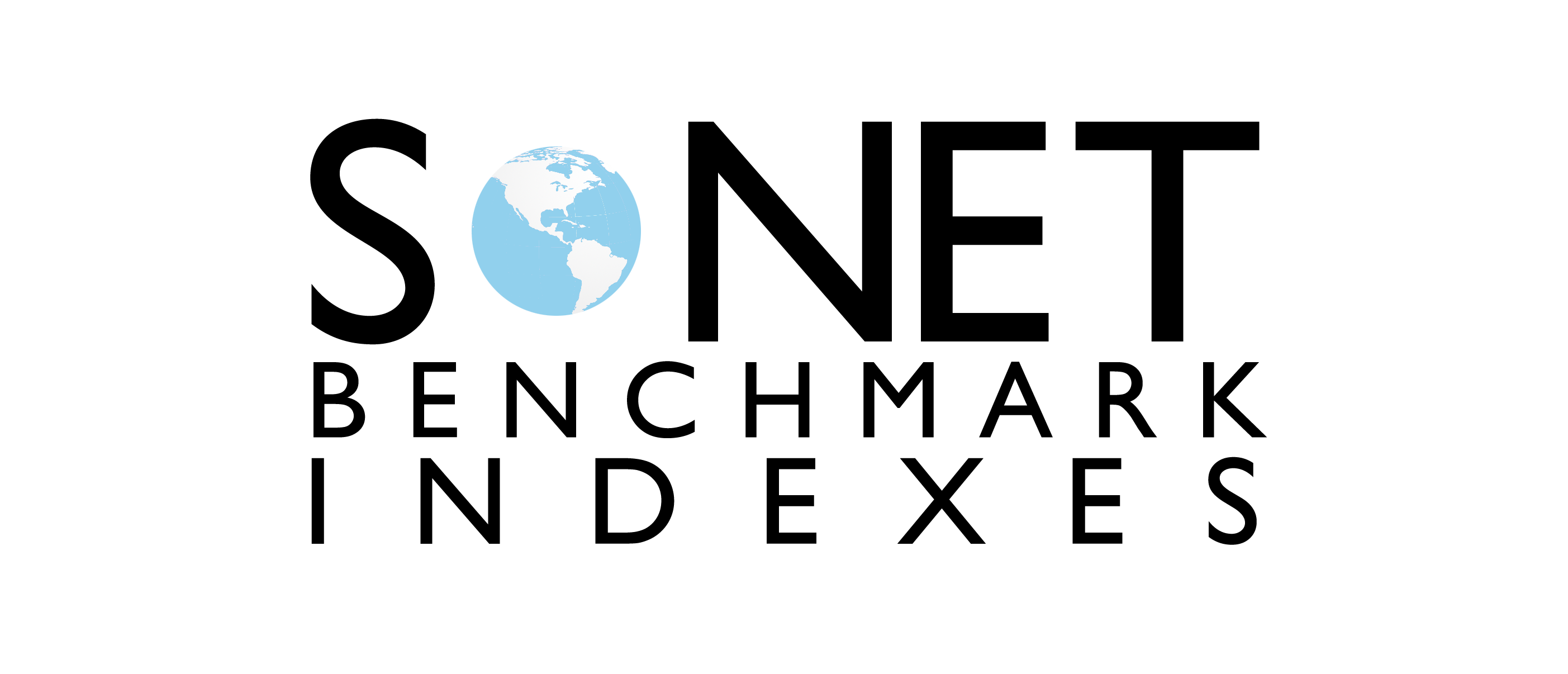 NEXT
© 2016 S-Network Global Indexes, 267 Fifth Avenue, New York, NY 10016.
Track Record of Actively Managed Funds
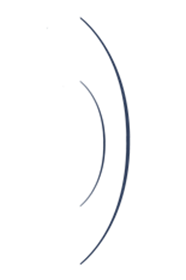 INCREASED PUBLIC AWARENESS OF HISTORY OF INFERIOR RETURNS AT HIGHER COSTS.   

HOW DO PROVIDERS TO JUSTIFY EXPECTATIONS OF SUPERIOR PERFORMANCE IN THE FUTURE?
(vs. S-Network US Large-Cap 500
Total Return Index; N=798)
(vs. S-Network US Mid-Cap 500
Total Return Index; N=354)
(vs. S-Network US Small-Cap 2000
Total Return Index; N=435)
Source: Bloomberg, as of 11/15/2016
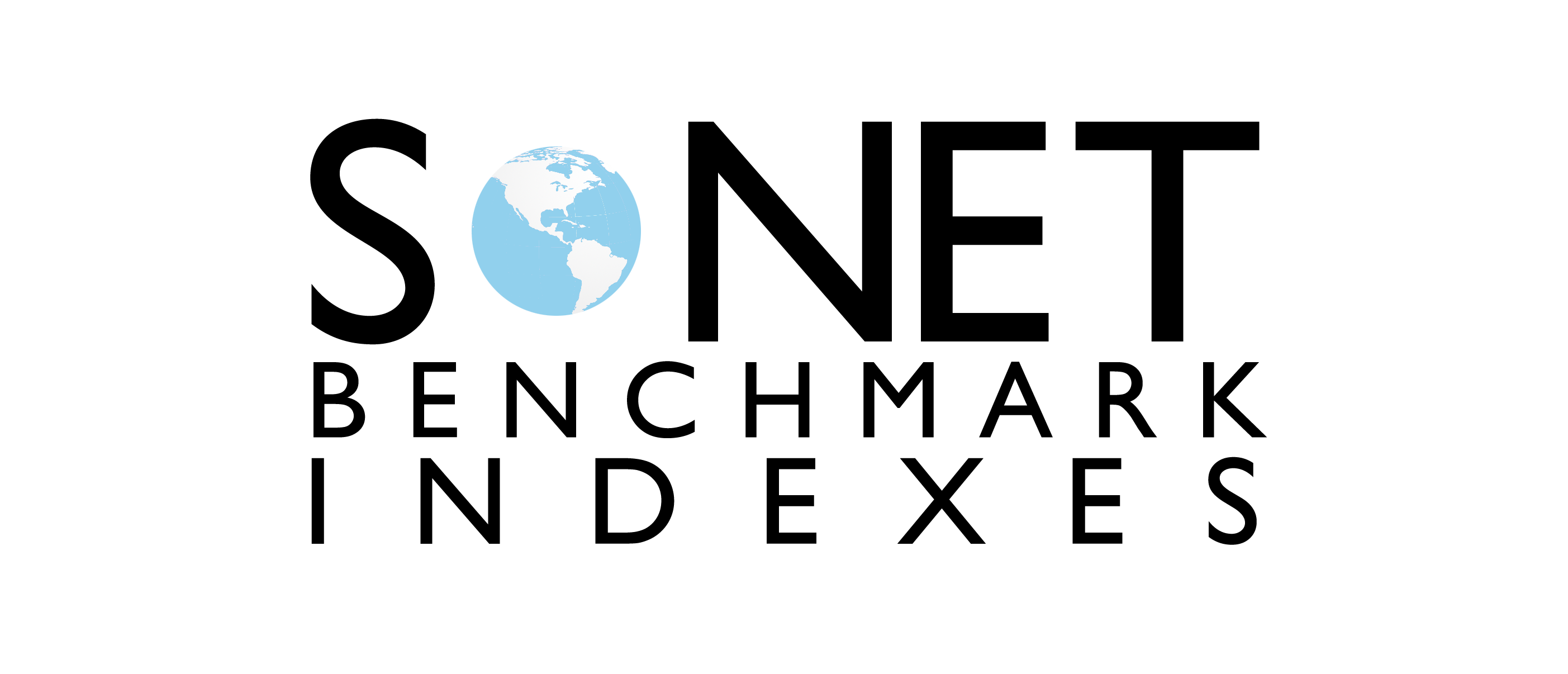 NEXT
© 2016 S-Network Global Indexes, 267 Fifth Avenue, New York, NY 10016.
Fees by Share Class
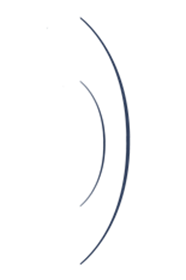 FeES Especially high for retail share classes
Source: Bloomberg, as of 11/15/2016
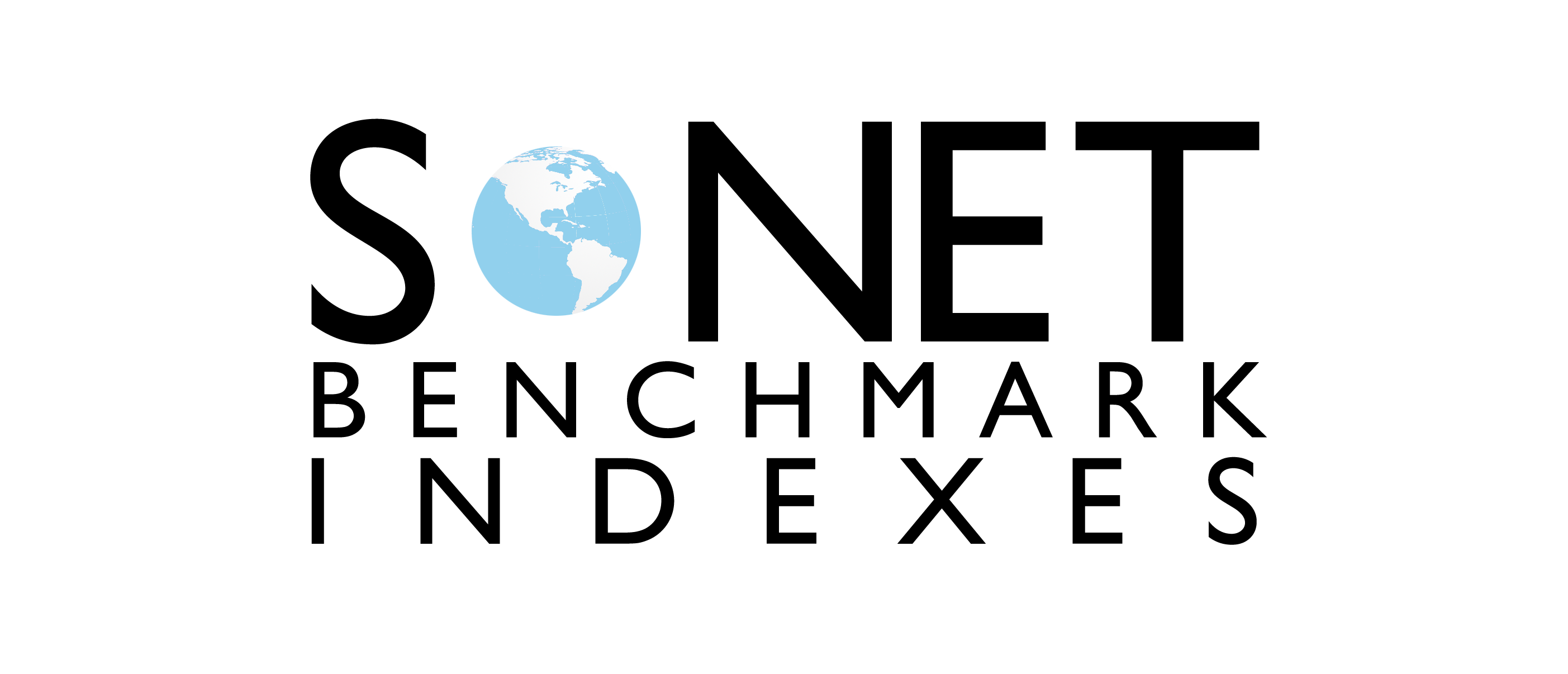 NEXT
© 2016 S-Network Global Indexes, 267 Fifth Avenue, New York, NY 10016.
Fee Compression
Note: Expense ratios are measured as asset-weighted averages. Data exclude mutual funds available as investment choices in variable annuities and mutual funds that invest primarily in other mutual funds.Sources: Investment Company Institute and Lipper, via the Investment Company Institute’s 2016 Fact Book
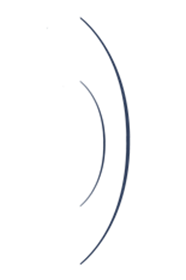 Fee reduction due to the increasingly competitive landscape accelerated further by regulation
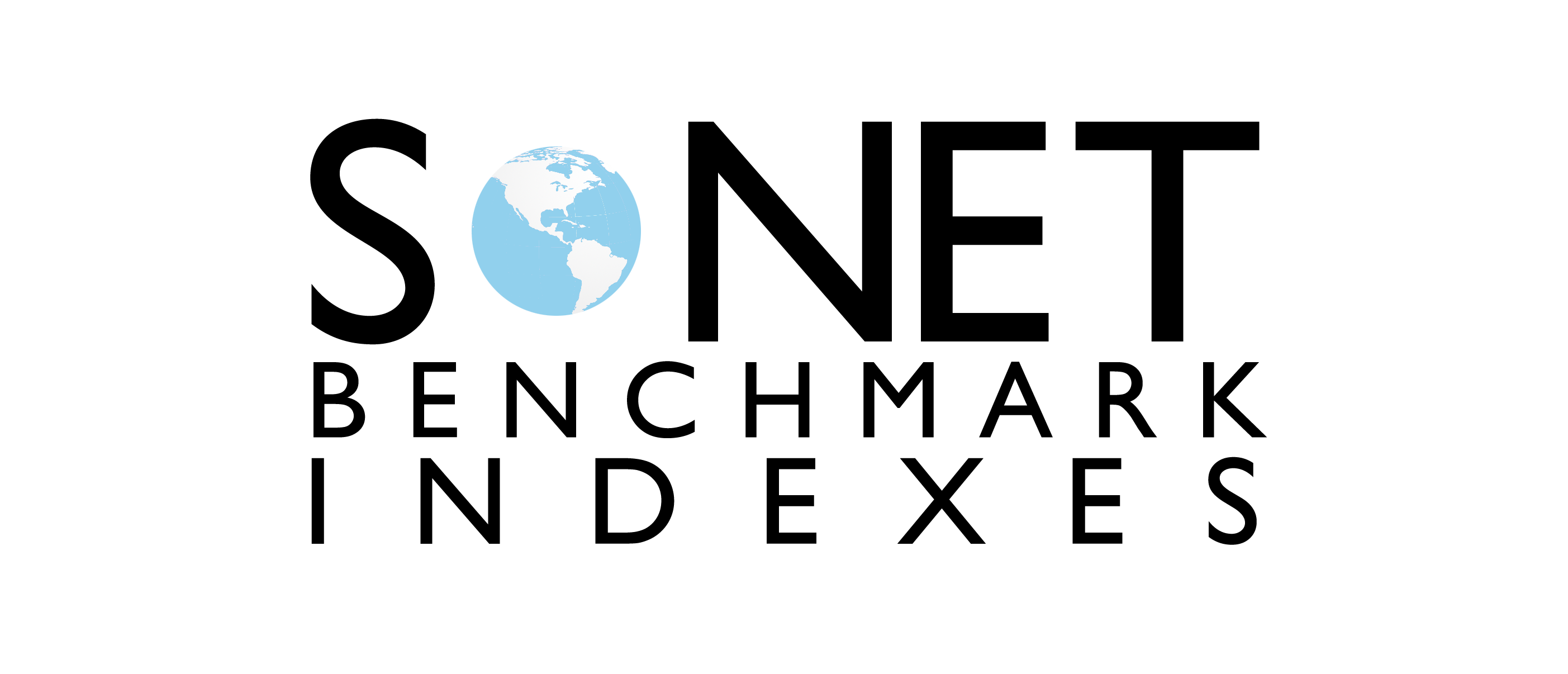 NEXT
© 2016 S-Network Global Indexes, 267 Fifth Avenue, New York, NY 10016.
The Rise of Indexed Asset Management
Source: The Investment Company Institute’s 2016 Fact Book
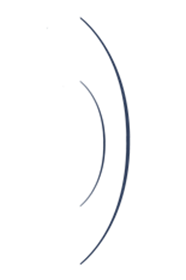 INDEX FUNDS HAVE MORE THAN DOUBLED THEIR MARKET SHARE OF EQUITY MUTUAL FUNDS SINCE 2000
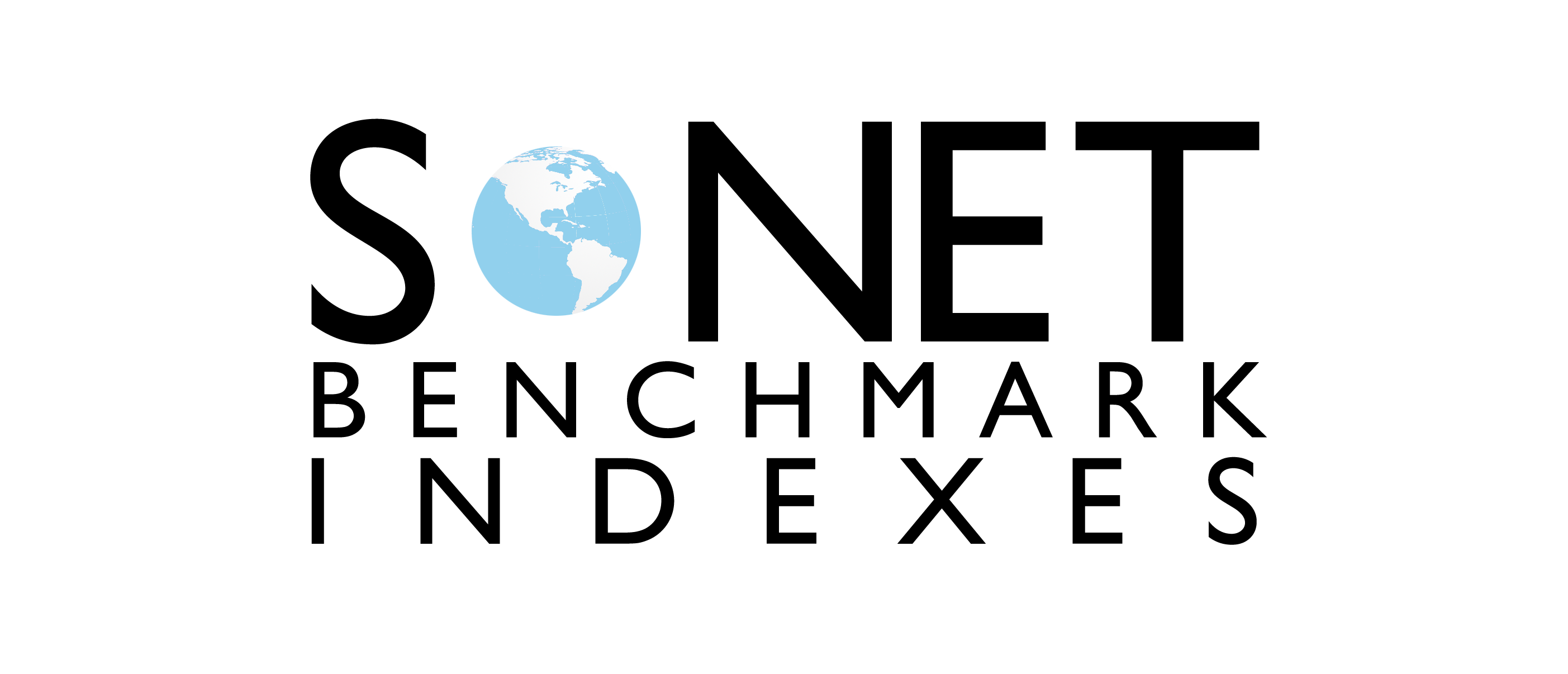 NEXT
© 2016 S-Network Global Indexes, 267 Fifth Avenue, New York, NY 10016.
The Evolution of Indexing
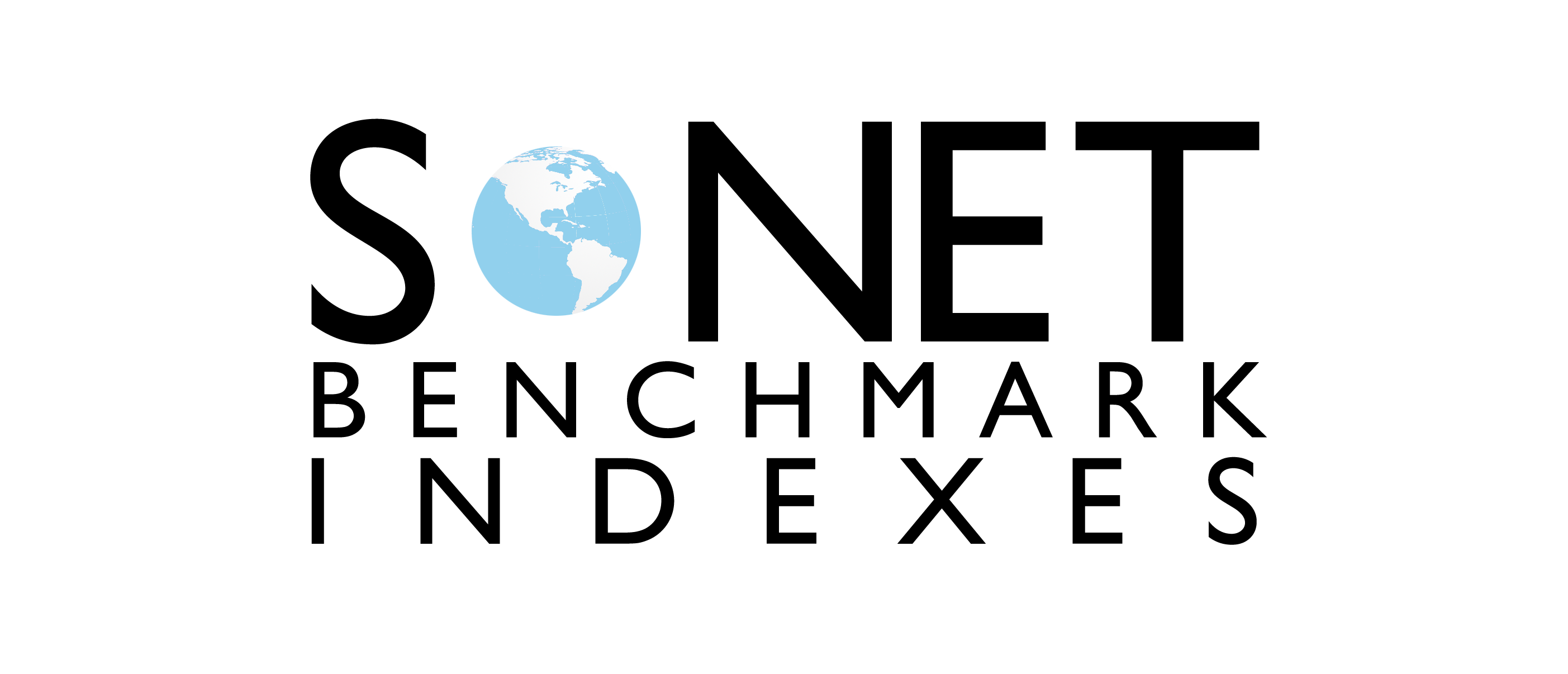 NEXT
© 2016 S-Network Global Indexes, 267 Fifth Avenue, New York, NY 10016.
A Firm Foundation: Starting With The Best Tool Set
Clean Indexes Provide for Clean Back-Testing
100% Rules-Based and Replicable
All Data Cleansed Based on Multiple Inputs
Screened for Liquidity
Free from Look-Ahead Bias 
Daily Constituents and Securities Identifiers Available

Easily Customizable to Screens and Overlays
Comparable Methodologies for Size, Regions, Sectors
Rules-Based Buffers to Reduce Turnover
Comprehensive Statistical Data 
Clear Sector, Country, Industry, Region, and Style Identification Available
Data Rich: Full time series of fundamental data
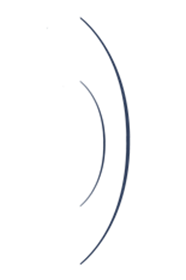 THE S-NETWORK BENCHMARK FAMILY SATISFIES THE HIGHEST STANDARDS OF STATISTICAL RIGOR.
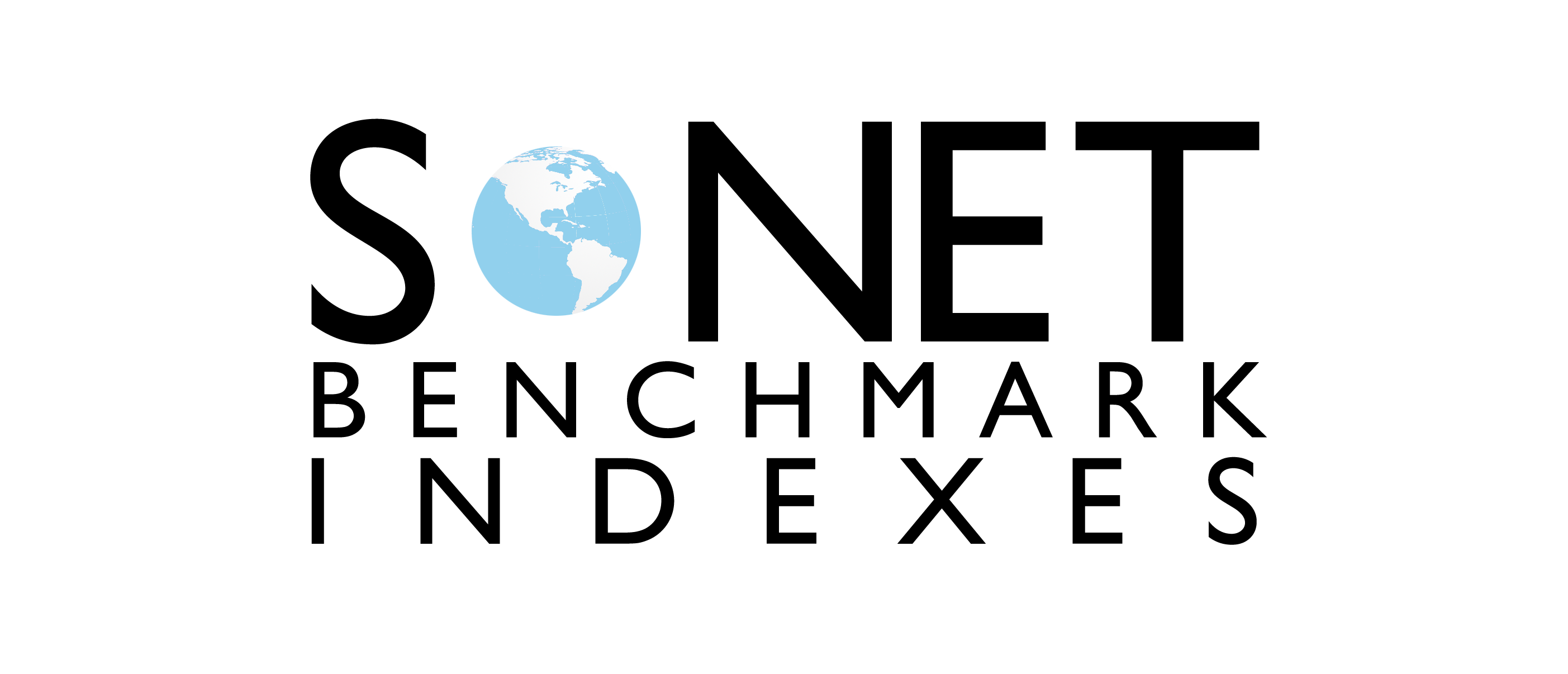 NEXT
© 2016 S-Network Global Indexes, 267 Fifth Avenue, New York, NY 10016.
A Multitude of Smart Beta Factors
Core Fundamental
Market Factors
ESG
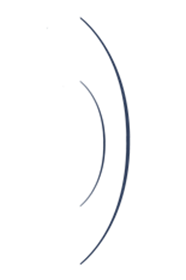 MARKET USE indicates that SOME 200-300 factors deliver SUPERIOR returns over the long run
Quantified
Themes
Factor
Combinations
Big
Data
Quant Models
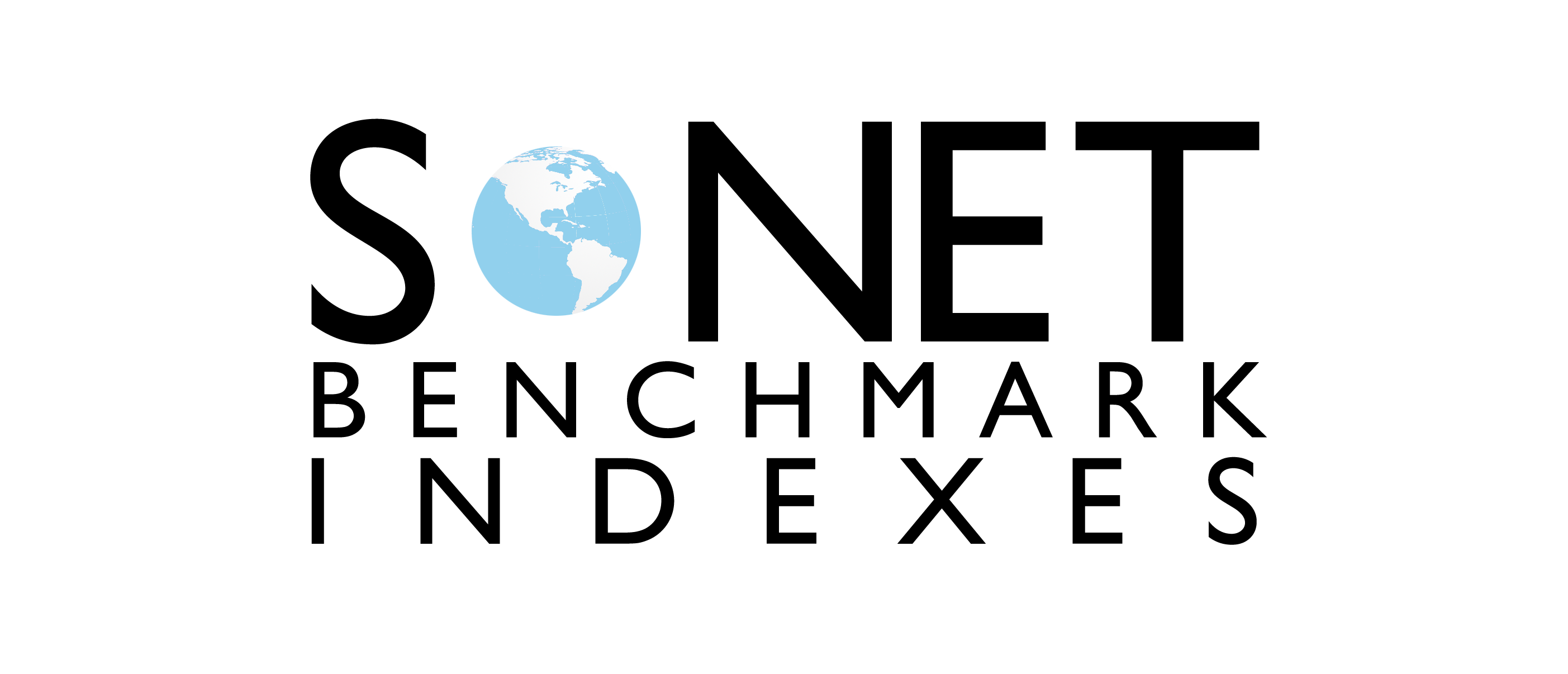 NEXT
© 2016 S-Network Global Indexes, 267 Fifth Avenue, New York, NY 10016.
Factors: Simulating Active Management
Sequential Screening

Rating Systems

Rules-Based Constraints

Optimization

Factor Timing
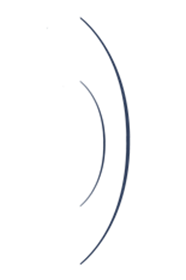 INDEX DEVELOPMENT APPROACH PROVIDES DISCIPLINE, PRODUCING MORE ROBUST RESULTS
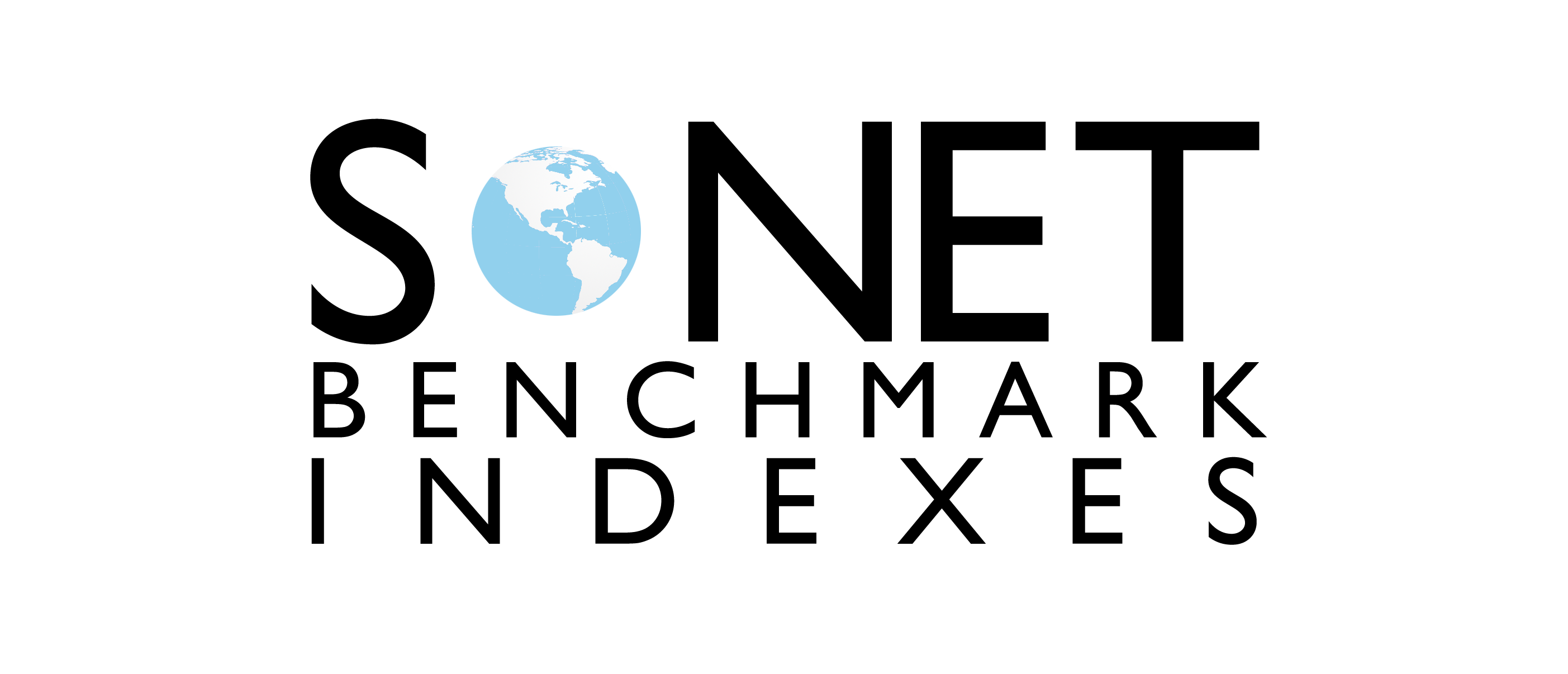 NEXT
© 2016 S-Network Global Indexes, 267 Fifth Avenue, New York, NY 10016.
Indexing Plan
INDEXING DELIVERS DISCIPLINED INVESTMENT METHODOLOGY & HISTORIC PERFORMANCE RECORD AT A FRACTION OF THE COST OF ACTIVE MANAGEMENT
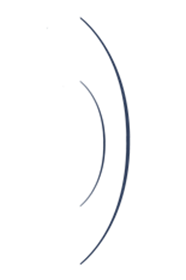 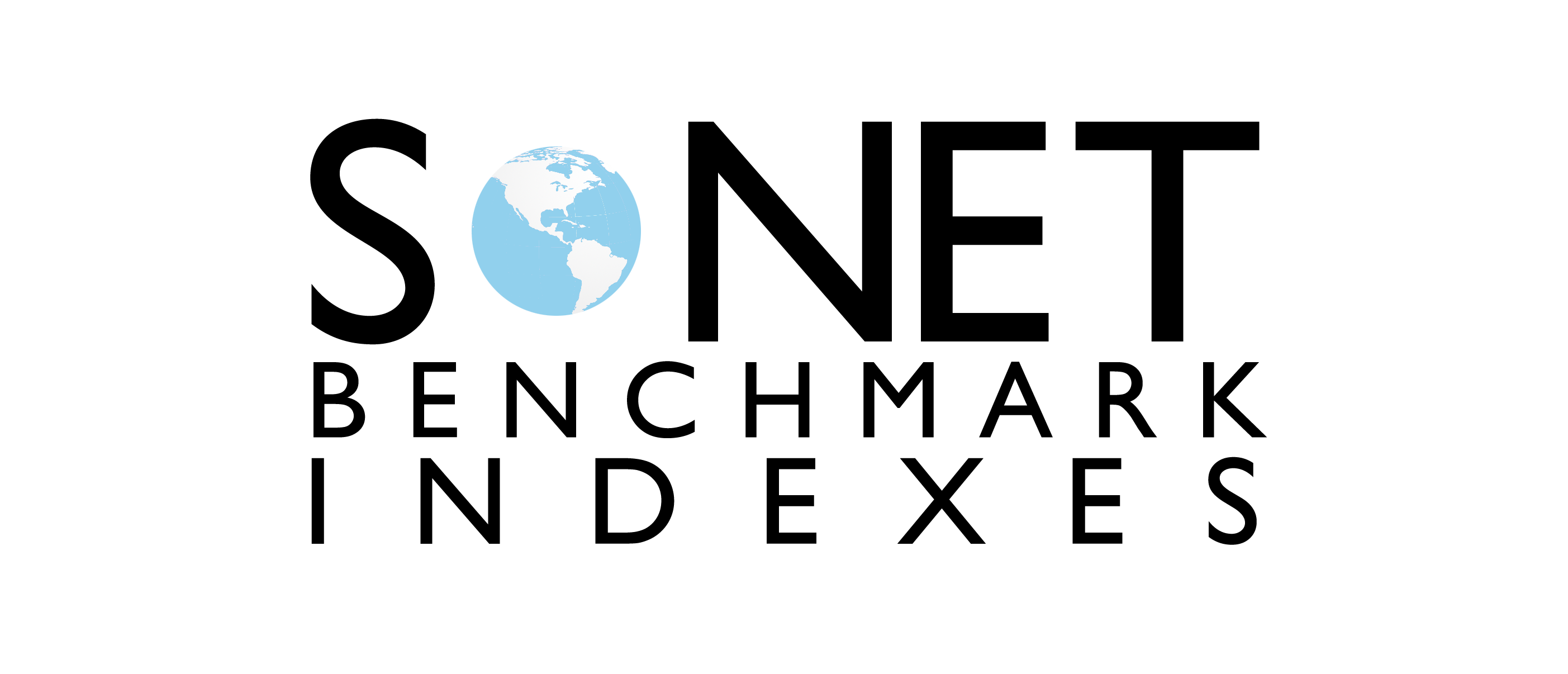 NEXT
© 2016 S-Network Global Indexes, 267 Fifth Avenue, New York, NY 10016.
Thank You
Herb Blank
Director, Global Benchmark System
917-992-7852
hblank@snetworkinc.com
http://www.snetbenchmarkindexes.com
http://snetglobalindexes.com
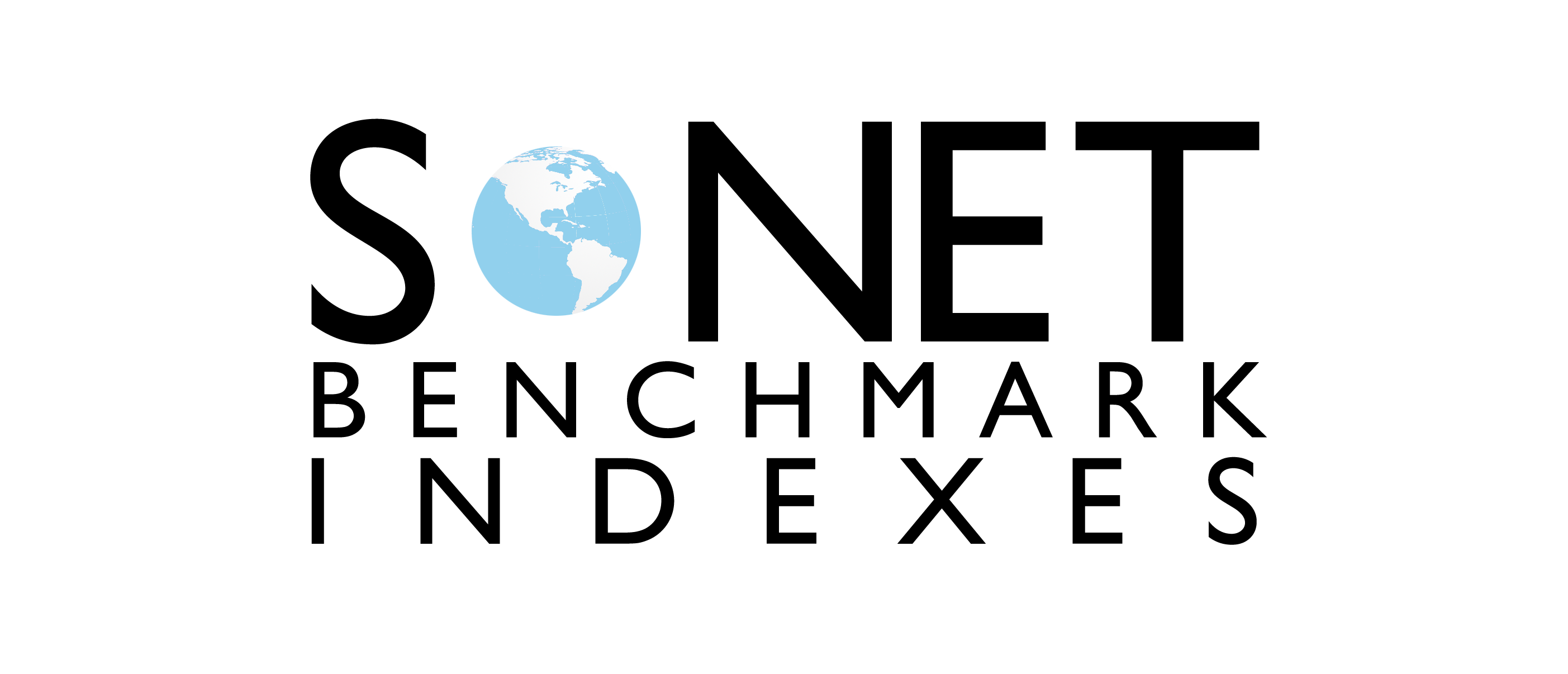 NEXT
© 2016 S-Network Global Indexes, 267 Fifth Avenue, New York, NY 10016.